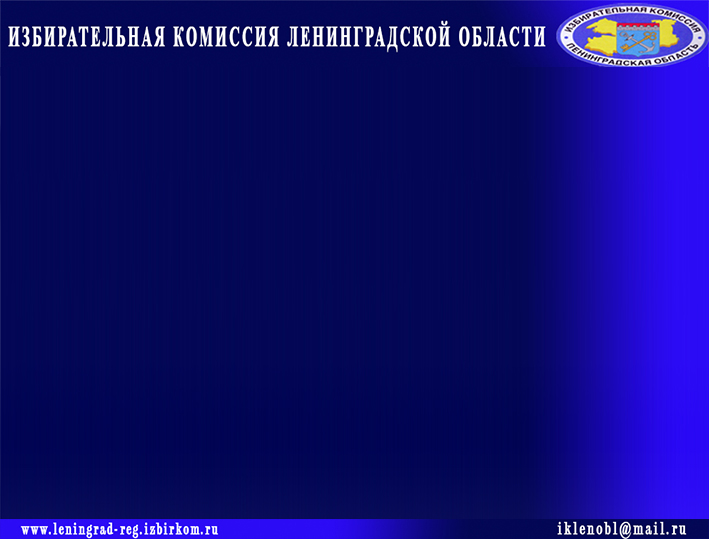 МЕРОПРИЯТИЯ 
 ПО ПОВЫШЕНИЮ 
ПРАВОВОЙ КУЛЬТУРЫ 
ИЗБИРАТЕЛЕЙ
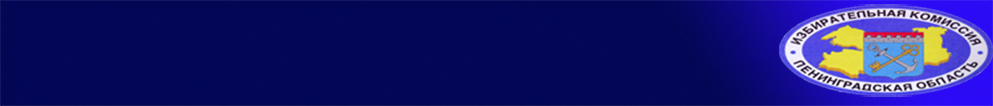 ПЛАНИРОВАНИЕ
В  первом полугодии 2017 года  Избирательная комиссия Ленинградской области продолжила на плановой основе работу по правовому просвещению избирателей, в том числе молодых избирателей, подготовке будущих избирателей, иных участников избирательного процесса, а также по повышению профессиональной подготовки организаторов выборов.

25 января 2017 года на заседании Леноблизбиркома утвержден План основных мероприятий Избирательной комиссии Ленинградской области по повышению правовой культуры избирателей (участников референдума) и обучению организаторов выборов и референдумов в Ленинградской области на 2017 год. Ранее этот план рассматривался на заседании  Координационного Совета по повышению профессиональной подготовки организаторов выборов и референдумов и правовому обучению избирателей.
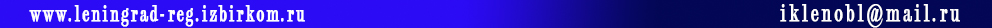 РЕГИОНАЛЬНАЯ ОЛИМПИАДА ШКОЛЬНИКОВ И УЧАЩИХСЯ СИСТЕМЫ НАЧАЛЬНОГО И СРЕДНЕГО ПРОФЕССИОНАЛЬНОГО ОБРАЗОВАНИЯ ЛЕНИНГРАДСКОЙ ОБЛАСТИ ПО ИЗБИРАТЕЛЬНОМУ ПРАВУ.
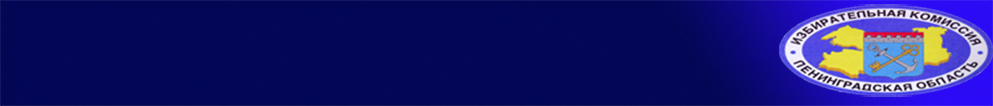 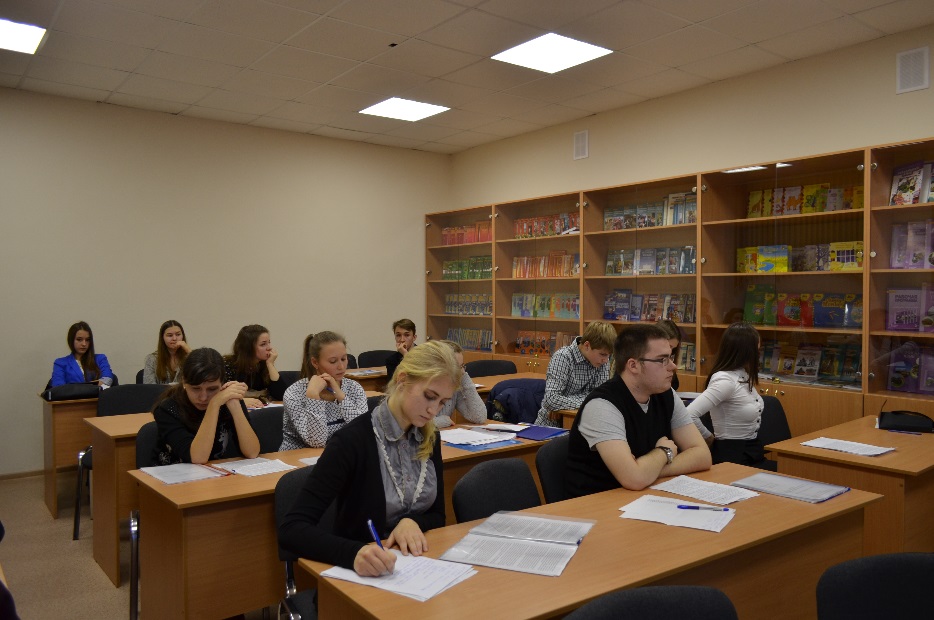 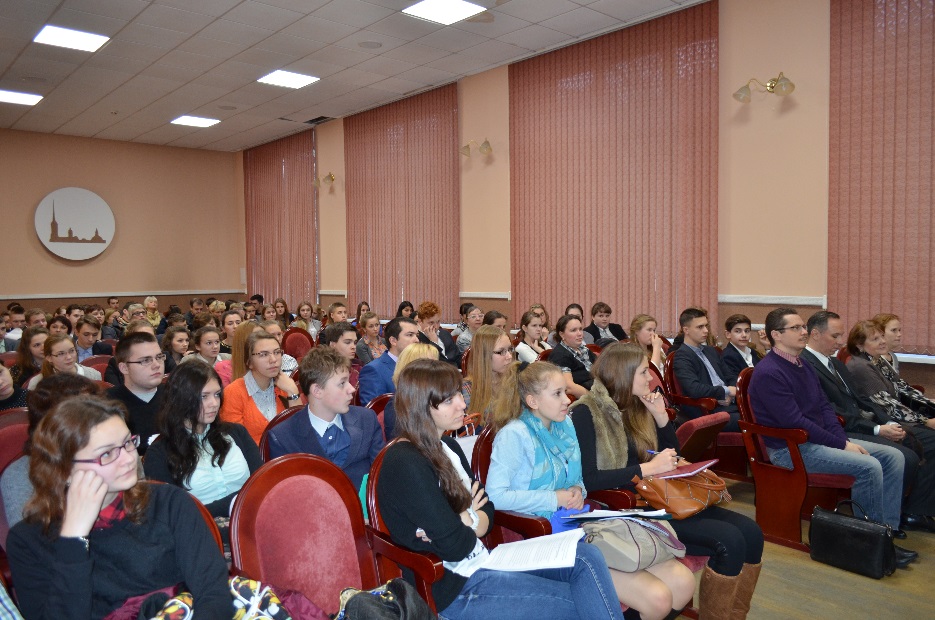 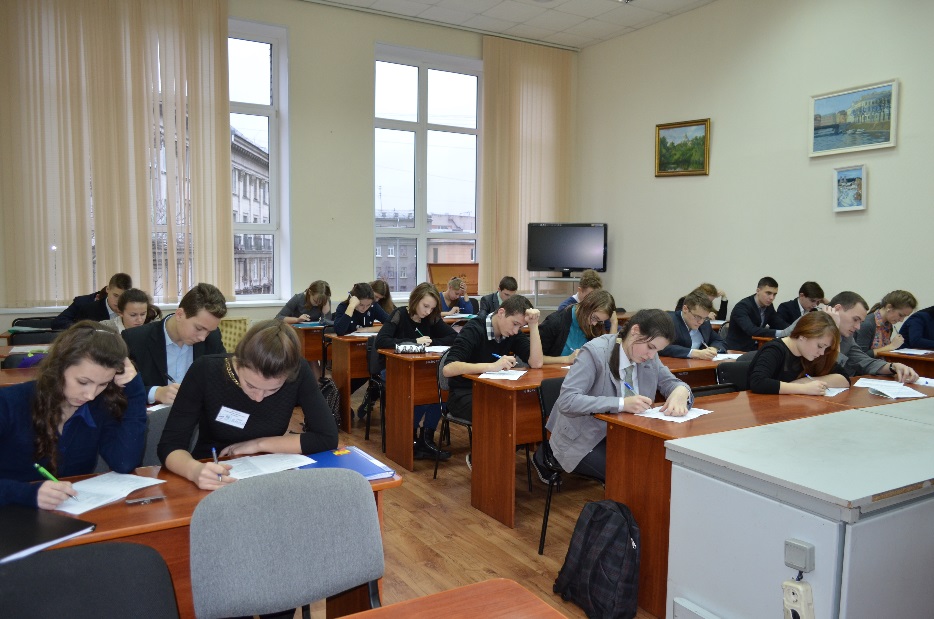 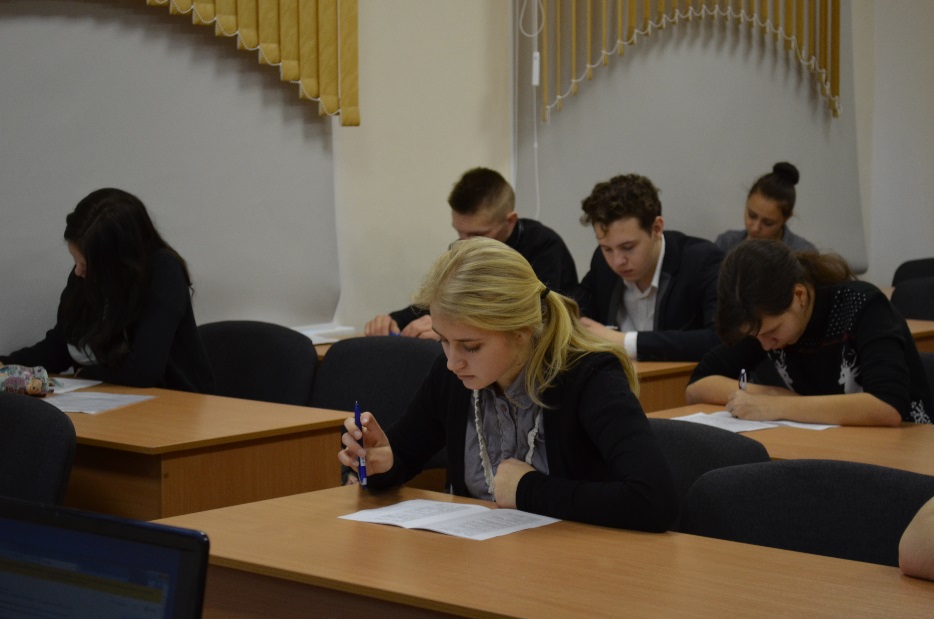 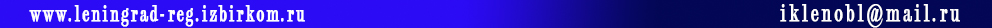 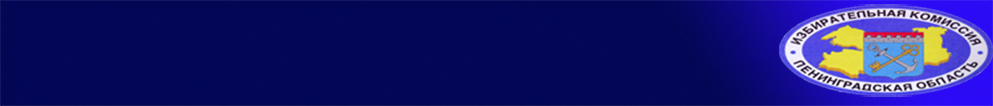 НАГРАЖДЕНИЕ ПОБЕДИТЕЛЕЙ ОЛИМПИАДЫ
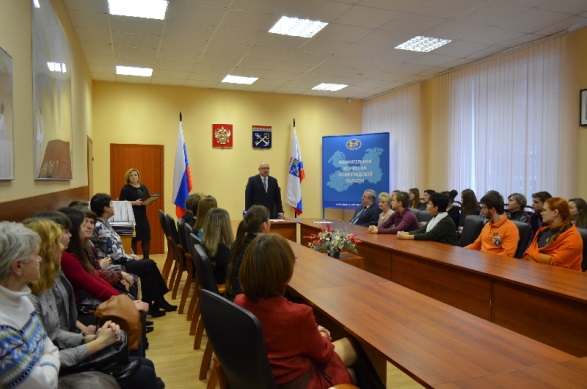 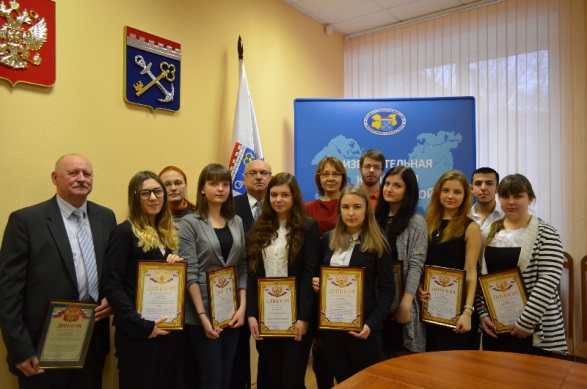 25 января в Леноблизбиркоме состоялась торжественная церемония награждения победителей 19-ой Региональной олимпиады обучающихся общеобразовательных организаций и профессиональных образовательных организаций Ленинградской области по избирательному праву в 2016/2017 учебном году и 12-го конкурса среди студентов и аспирантов вузов Ленинградской области, филиалов других вузов, расположенных на территории области, иных образовательных организаций высшего образования, имеющих соглашение о сотрудничестве с Леноблизбиркомом, на лучшую работу по вопросам избирательного права и избирательного процесса.
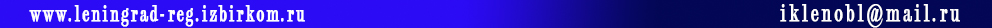 СЕКЦИЯ «ЗНАТОКИ ИЗБИРАТЕЛЬНОГО ПРАВА И ИЗБИРАТЕЛЬНОГО ПРОЦЕССА» В РАМКАХ МЕЖРЕГИОНАЛЬНОЙ ОЛИМПИАДЫ «ПАРУСА НАУКИ»
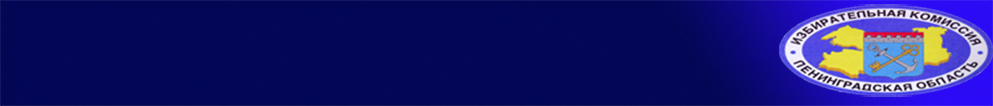 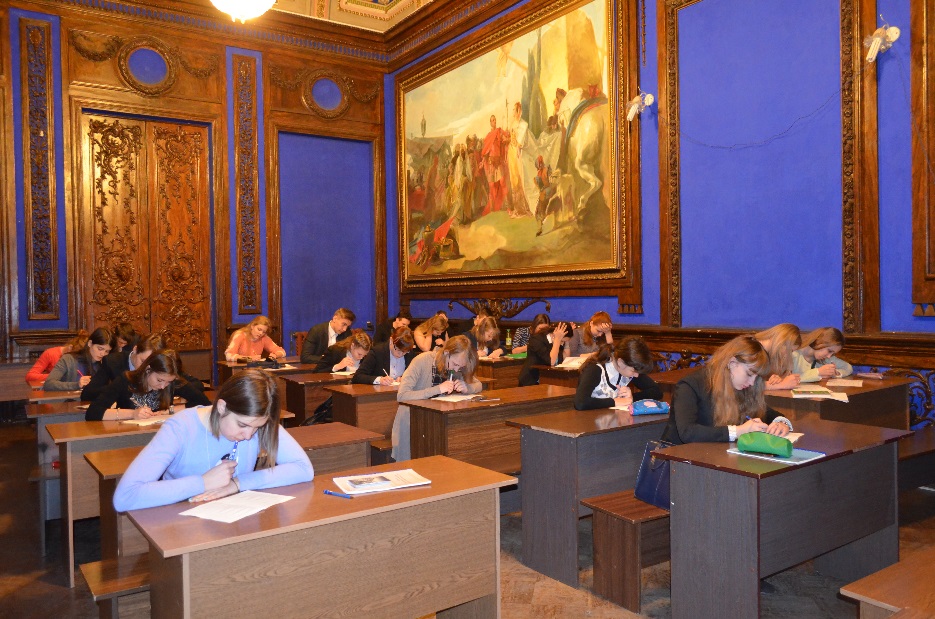 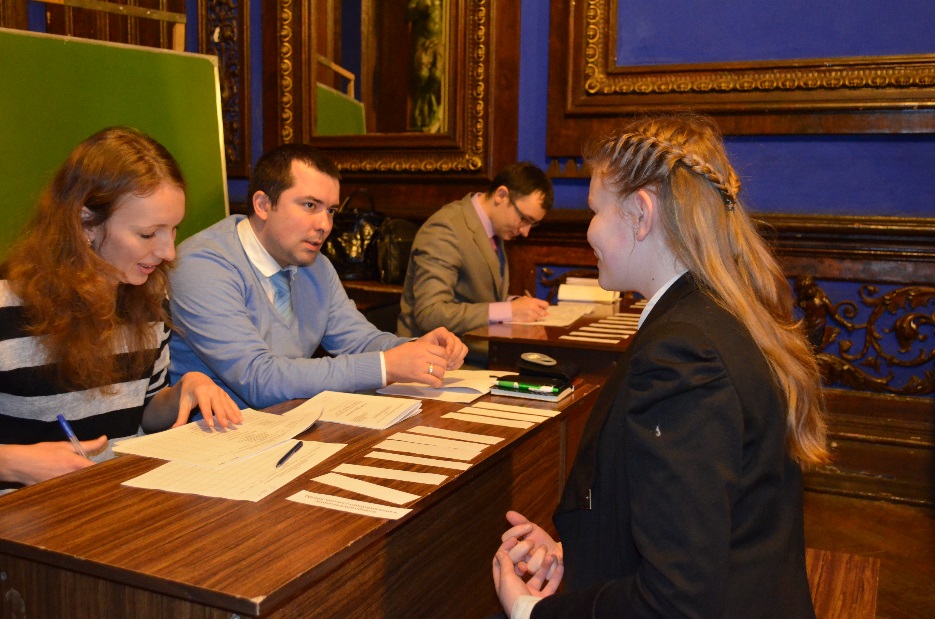 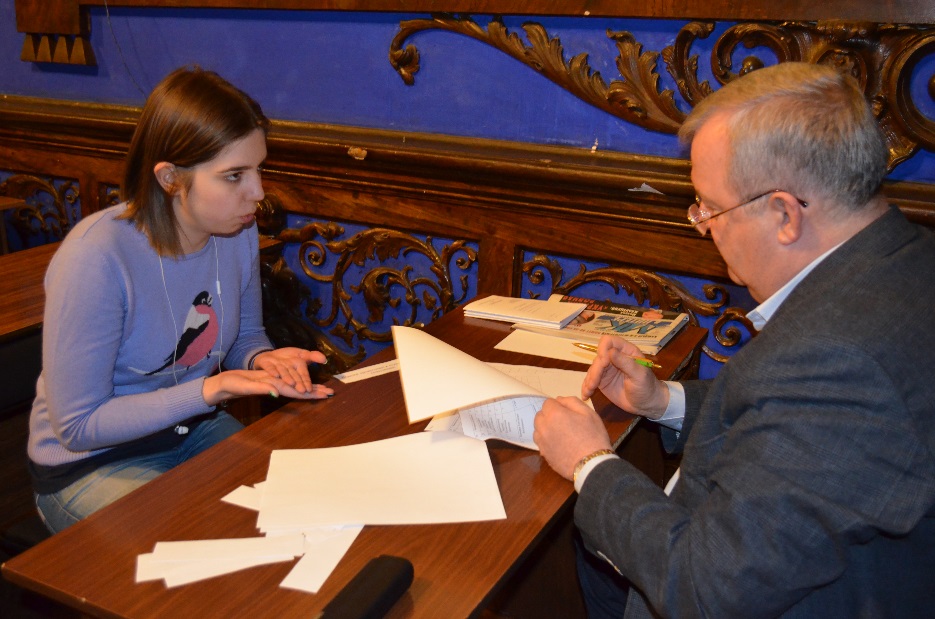 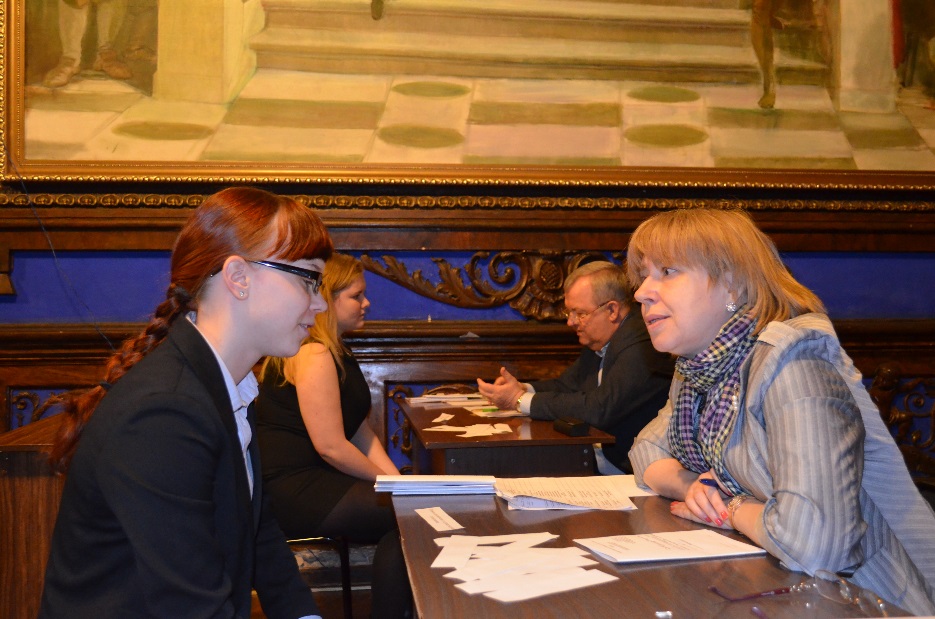 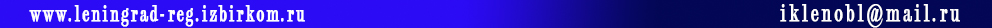 СЕКЦИЯ «ЗНАТОКИ ИЗБИРАТЕЛЬНОГО ПРАВА И ИЗБИРАТЕЛЬНОГО ПРОЦЕССА» В РАМКАХ МЕЖРЕГИОНАЛЬНОЙ ОЛИМПИАДЫ «ПАРУСА НАУКИ»
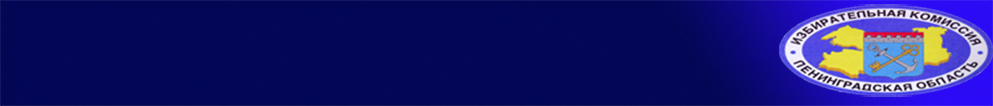 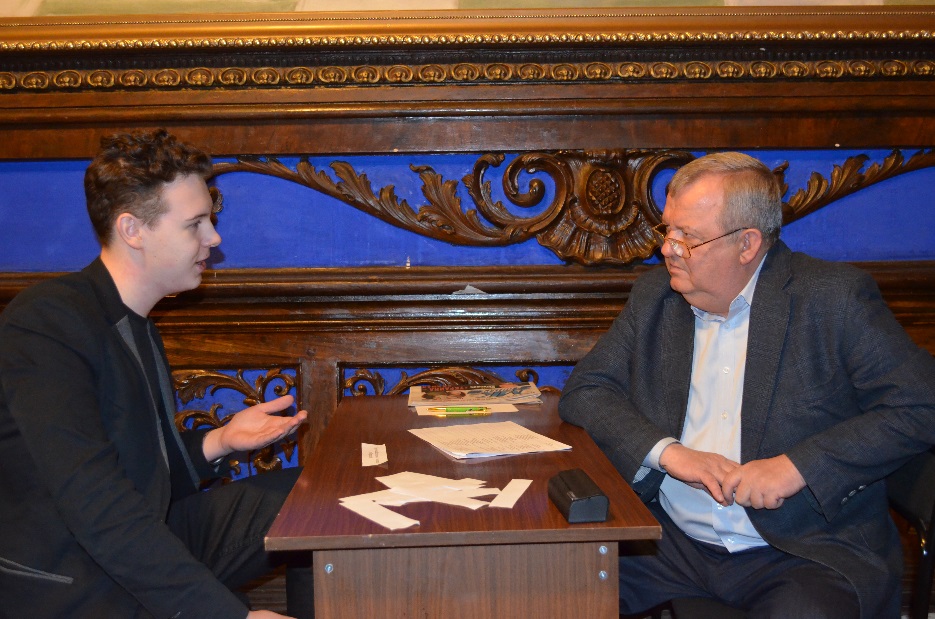 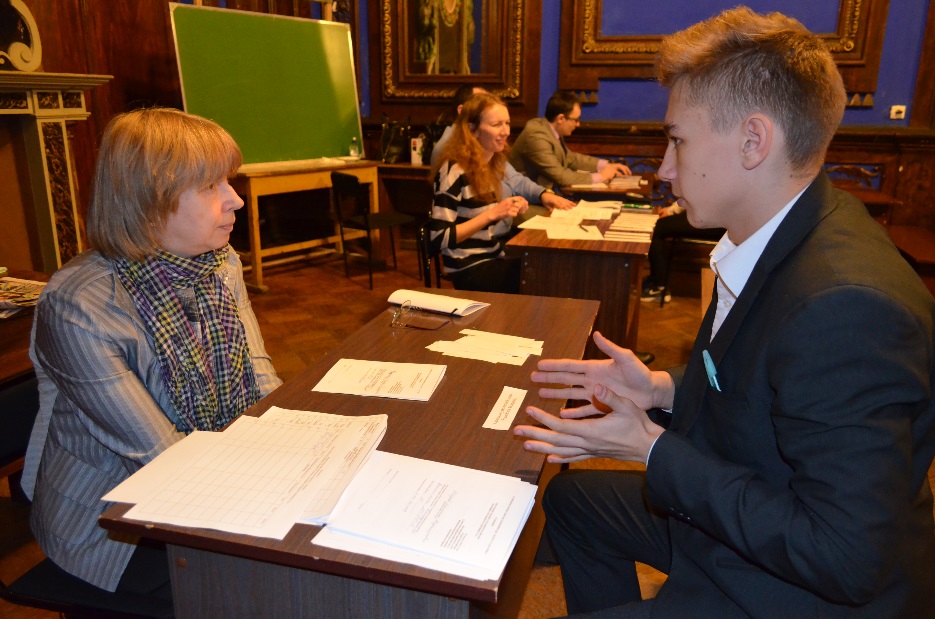 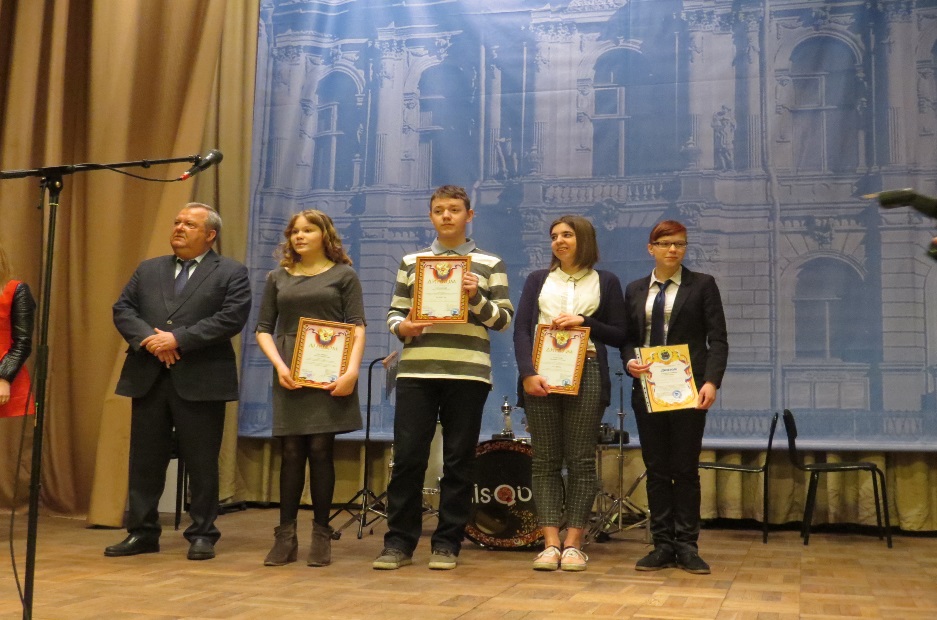 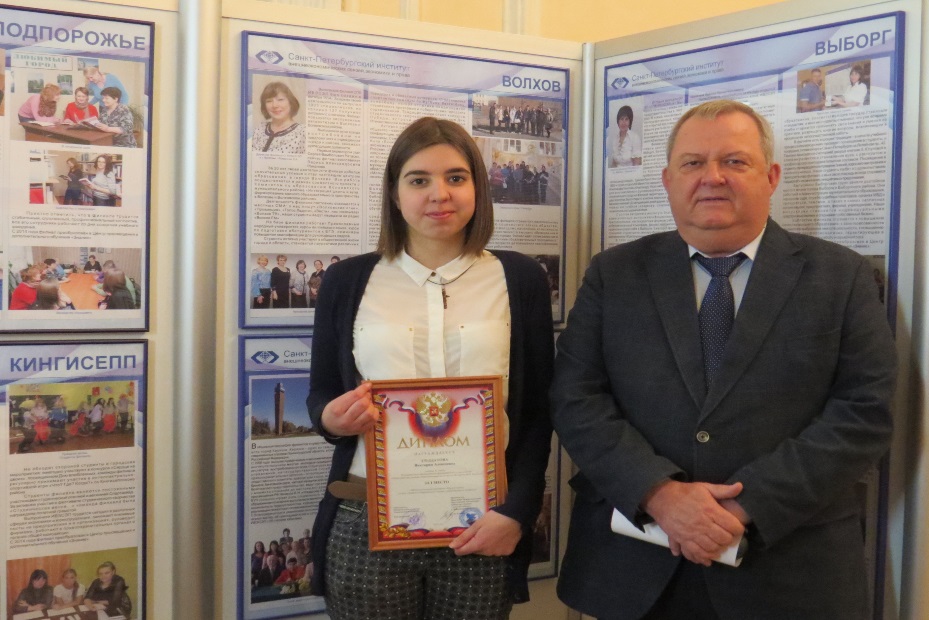 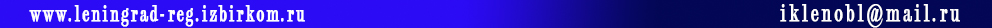 РЕГИОНАЛЬНАЯ ОЛИМПИАДА ШКОЛЬНИКОВ И УЧАЩИХСЯ СИСТЕМЫ НАЧАЛЬНОГО И СРЕДНЕГО ПРОФЕССИОНАЛЬНОГО ОБРАЗОВАНИЯ ЛЕНИНГРАДСКОЙ ОБЛАСТИ ПО ИЗБИРАТЕЛЬНОМУ ПРАВУ.
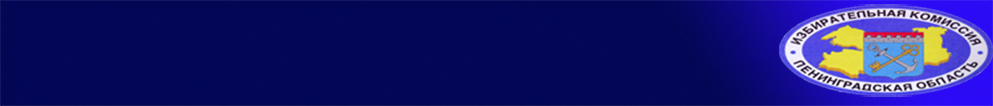 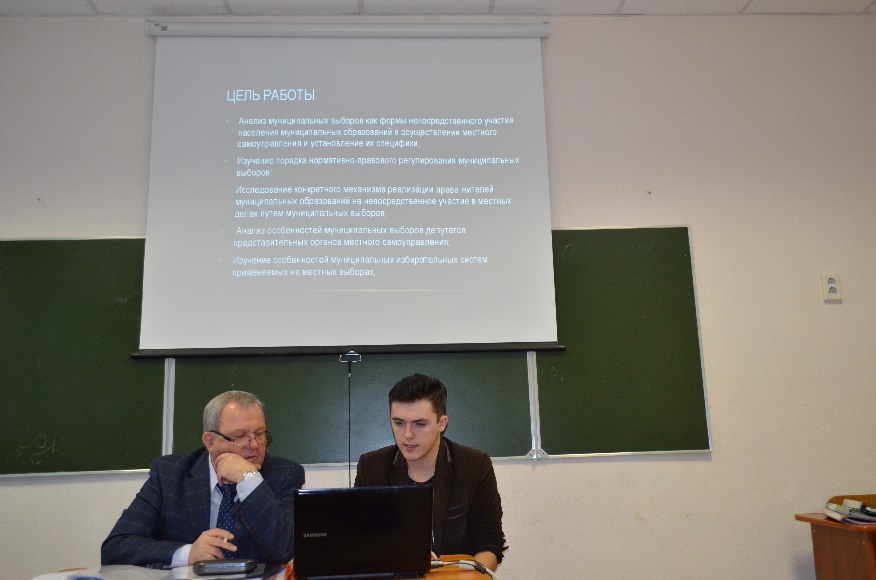 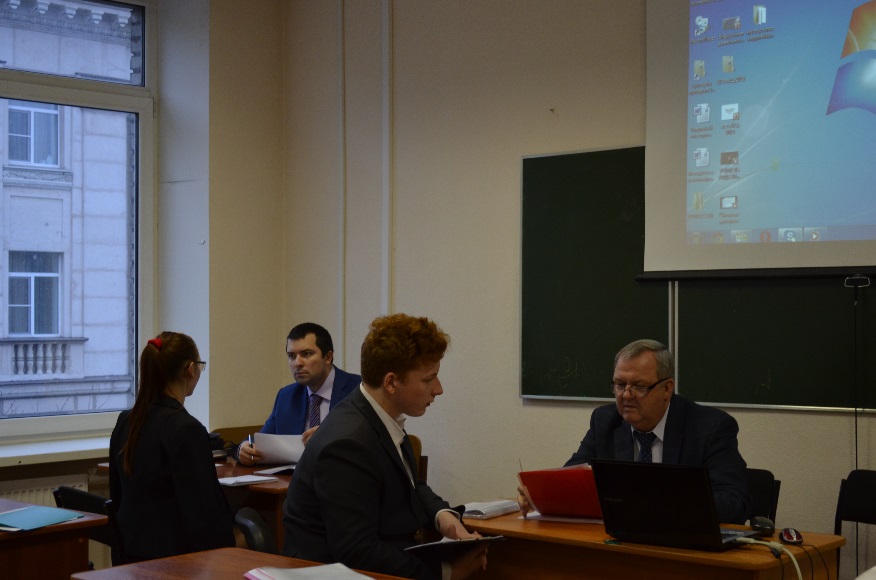 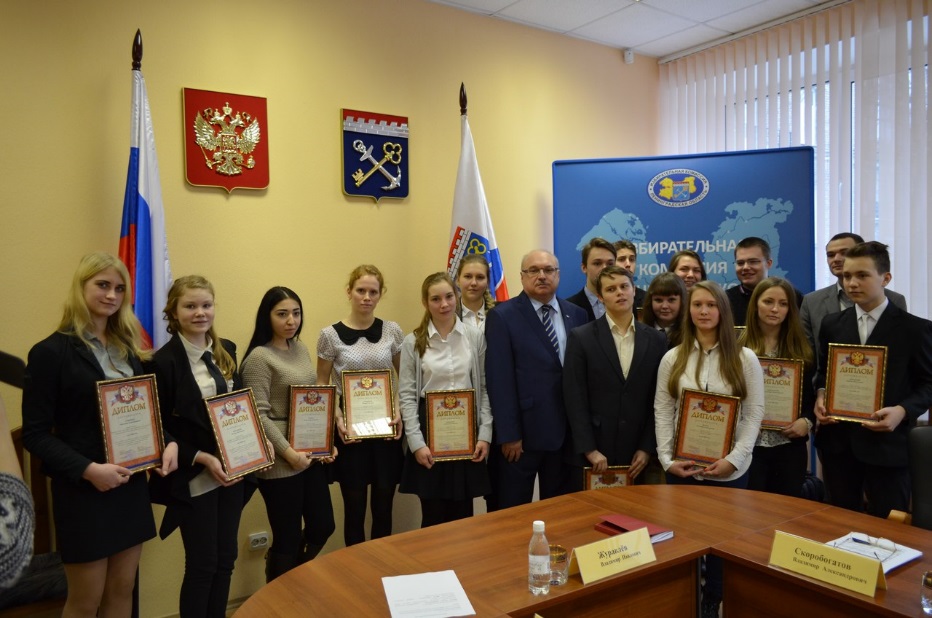 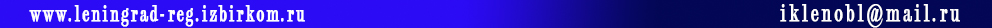 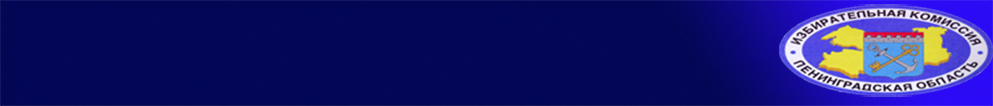 ФЕСТИВАЛЬ МОЛОДЫХ ИЗБИРАТЕЛЕЙ ЛЕНИНГРАДСКОЙ ОБЛАСТИ
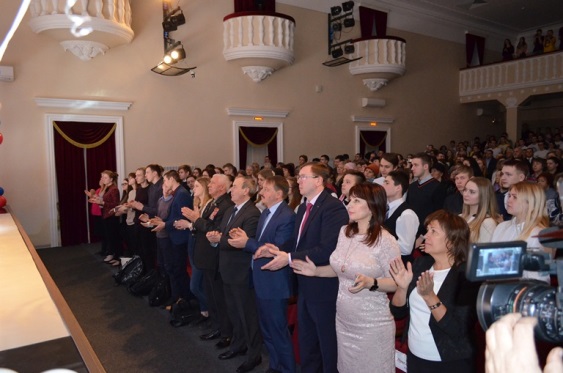 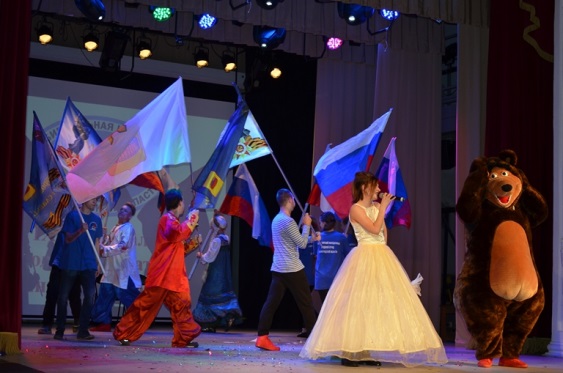 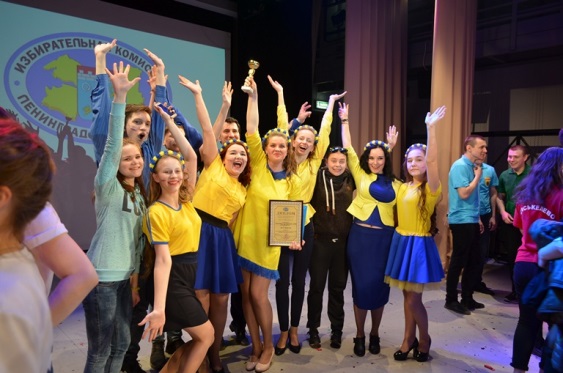 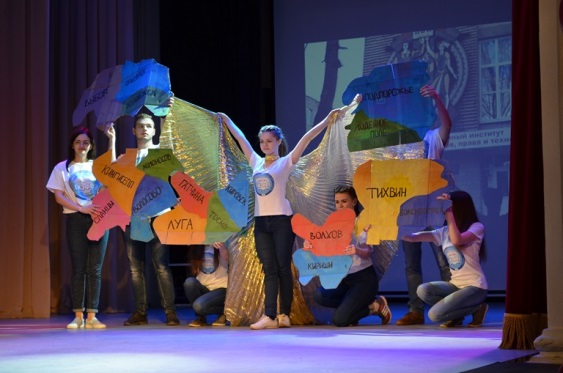 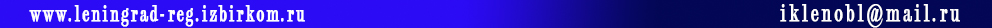 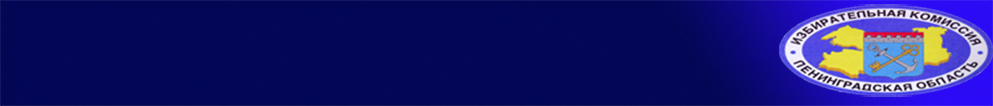 ЭКСКУРСИЯ И РОЛЕВАЯ ИГРА ДЛЯ СТАРШЕКЛАССНИКОВ ИЗ ЛЕНИНГРАДСКОЙ ОБЛАСТИ В ГОСУДАРСТВЕННОМ МУЗЕЕ ПОЛИТИЧЕСКОЙ ИСТОРИИ РОССИИ В САНКТ-ПЕТЕРБУРГЕ
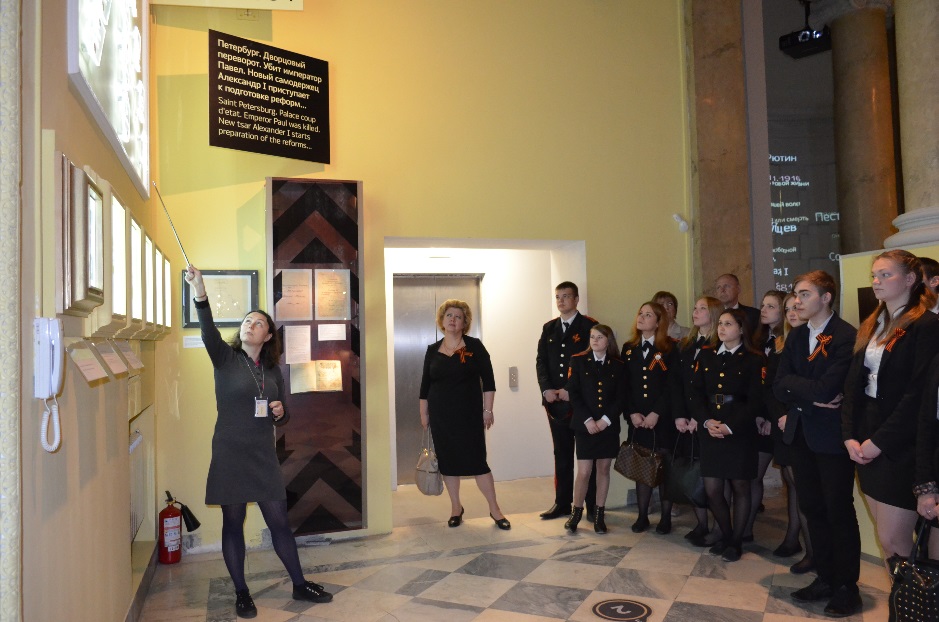 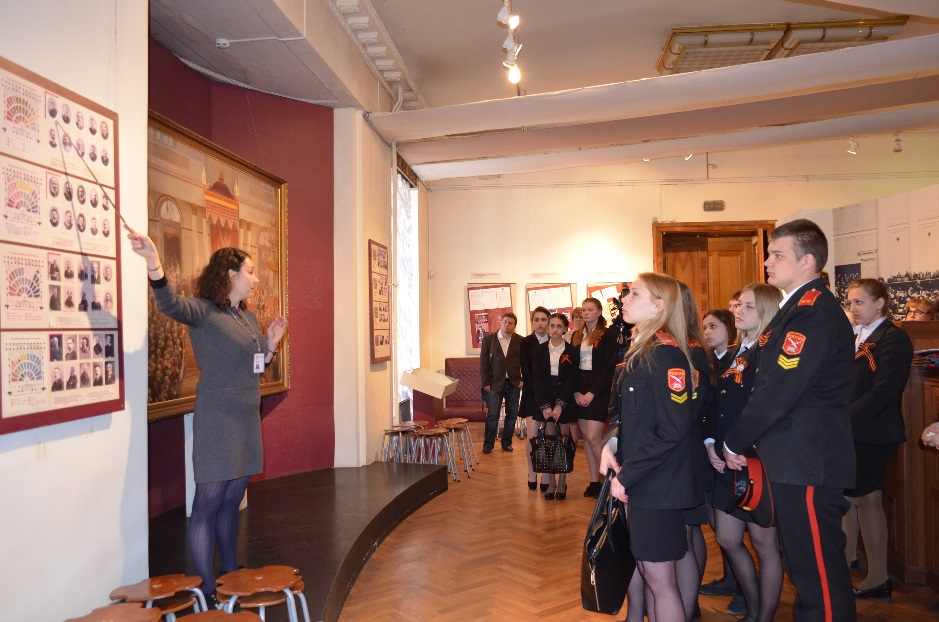 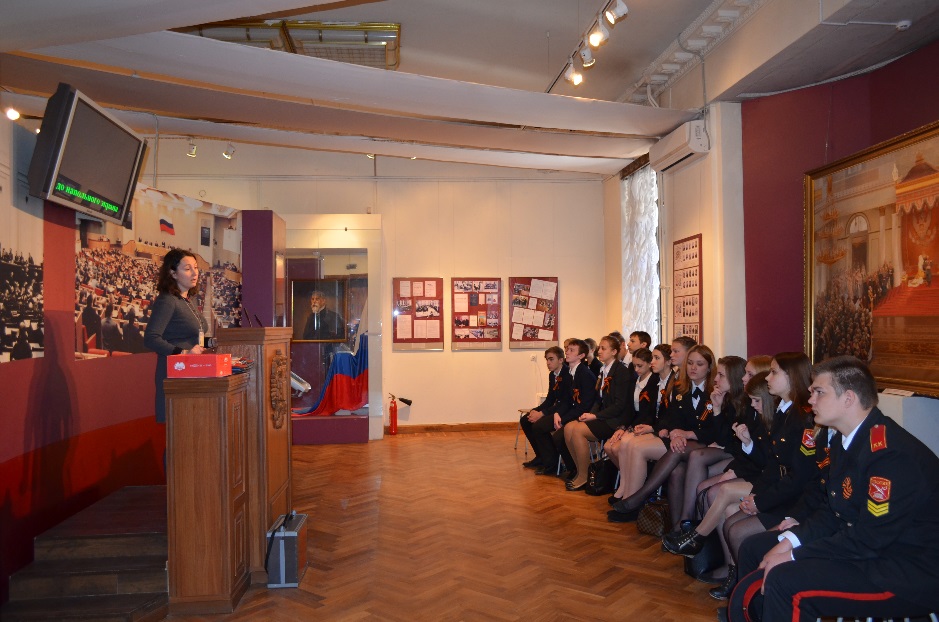 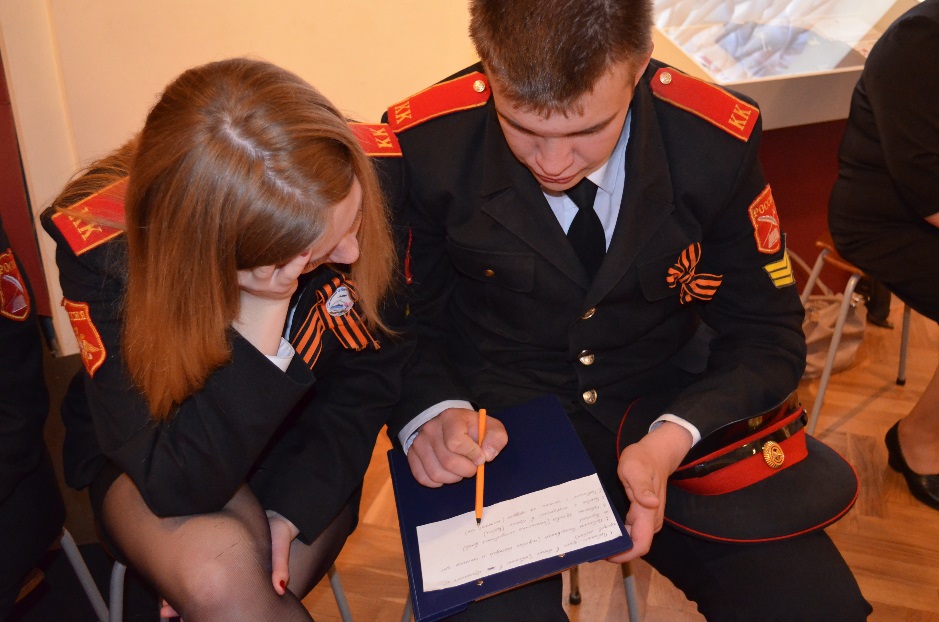 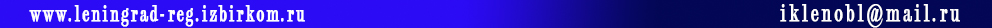 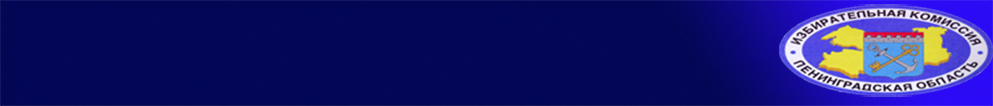 ЭКСКУРСИЯ И РОЛЕВАЯ ИГРА ДЛЯ СТАРШЕКЛАССНИКОВ ИЗ ЛЕНИНГРАДСКОЙ ОБЛАСТИ В ГОСУДАРСТВЕННОМ МУЗЕЕ ПОЛИТИЧЕСКОЙ ИСТОРИИ РОССИИ В САНКТ-ПЕТЕРБУРГЕ
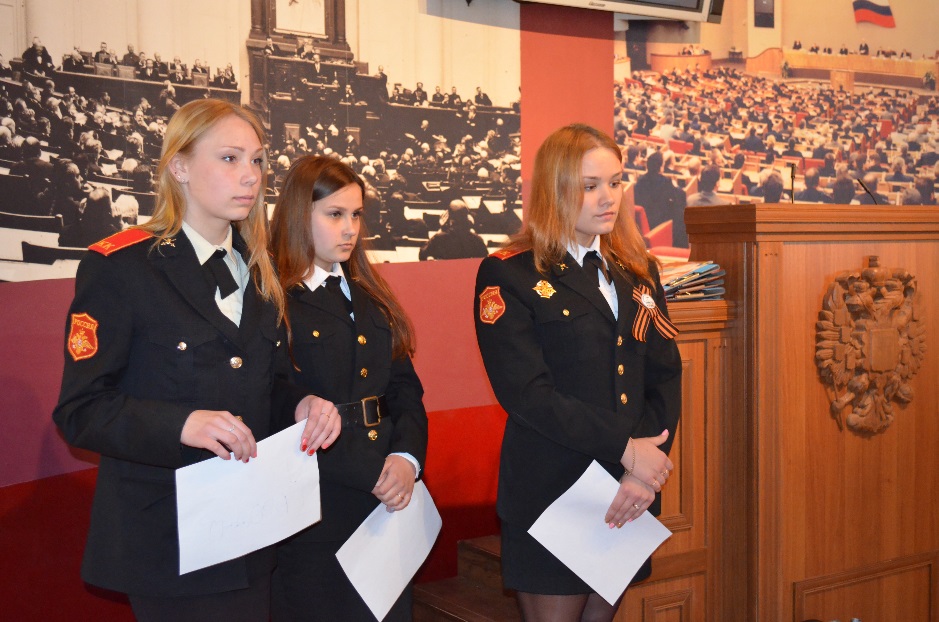 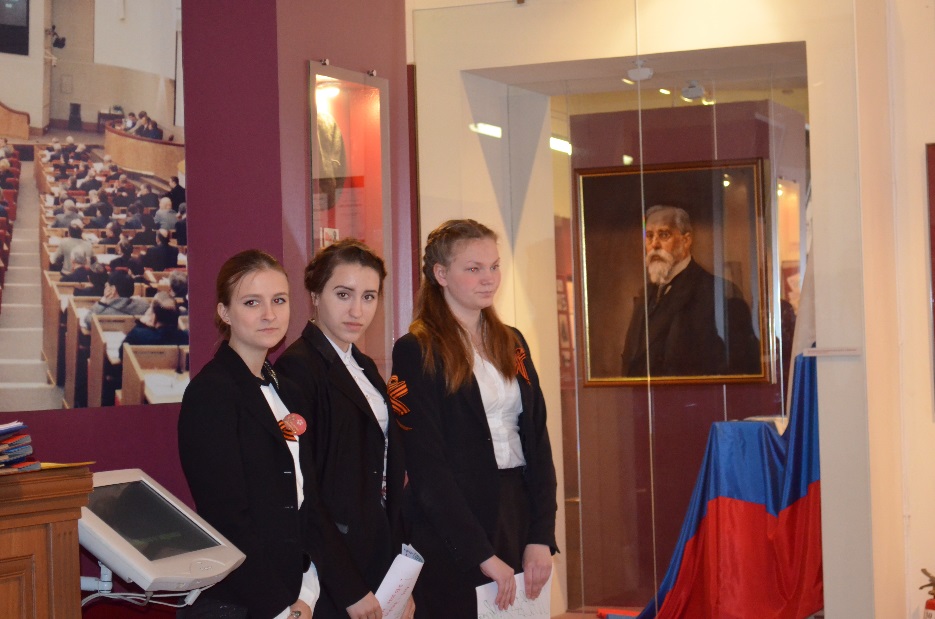 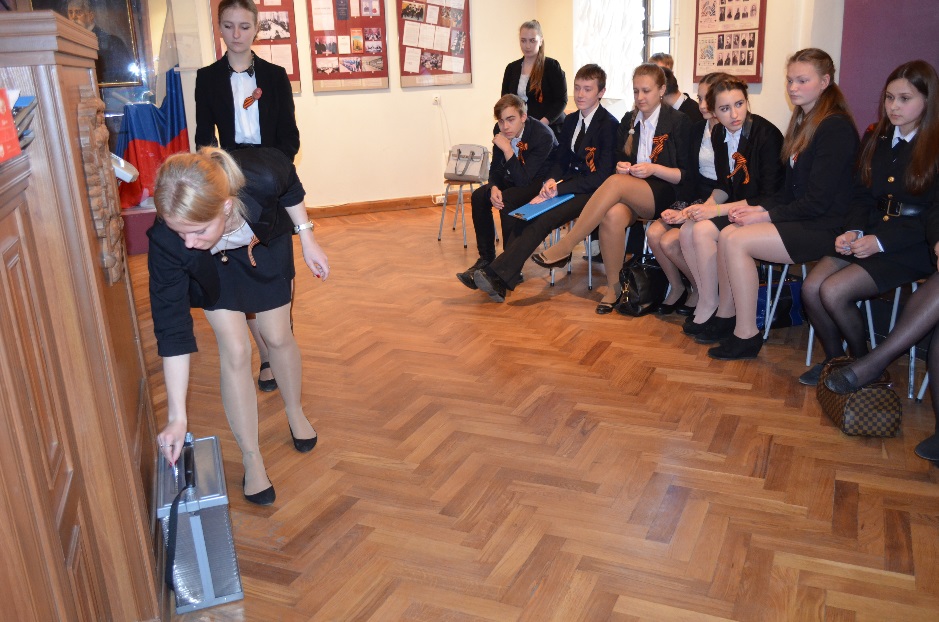 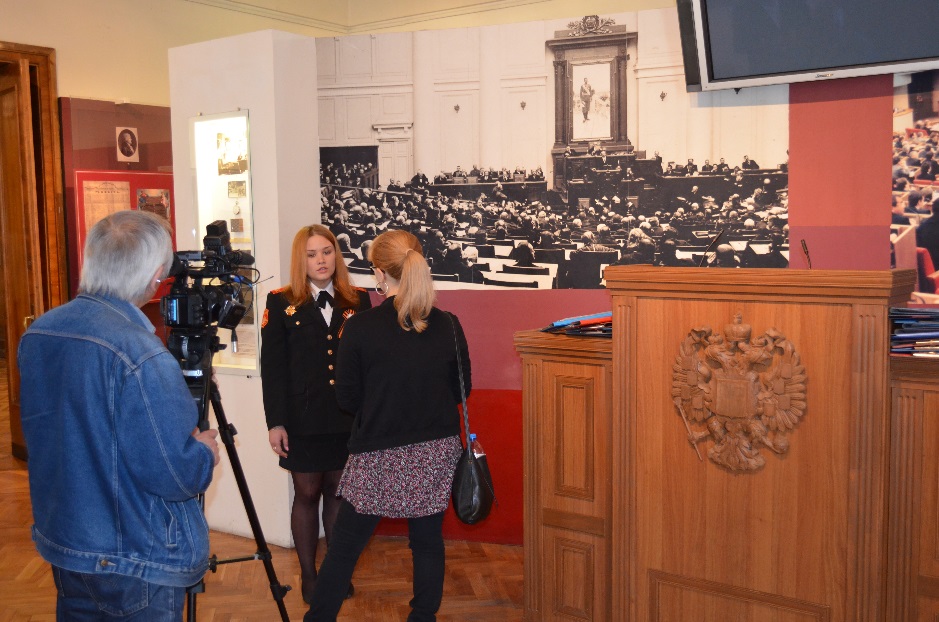 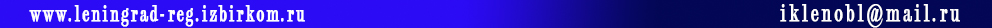 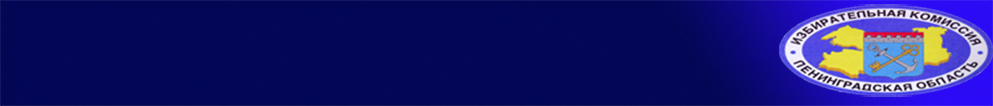 КОНФЕРЕНЦИИ, ВСТРЕЧИ, ПРЕСС-КОНФЕРЕНЦИИ ПРЕДСЕДАТЕЛЯ
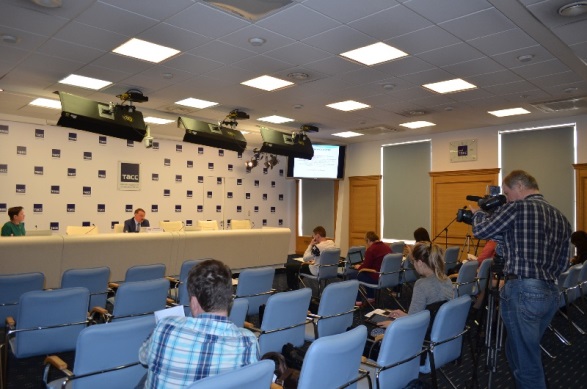 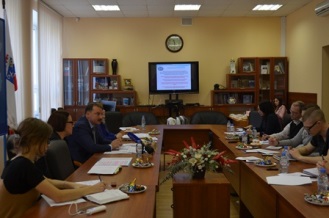 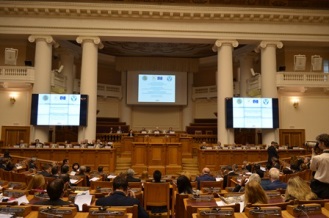 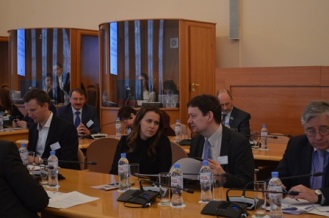 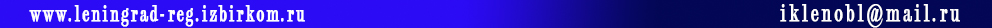 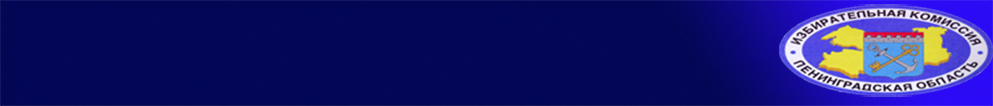 ОБУЧЕНИЕ ОРГАНИЗАТОРОВ ВЫБОРОВ
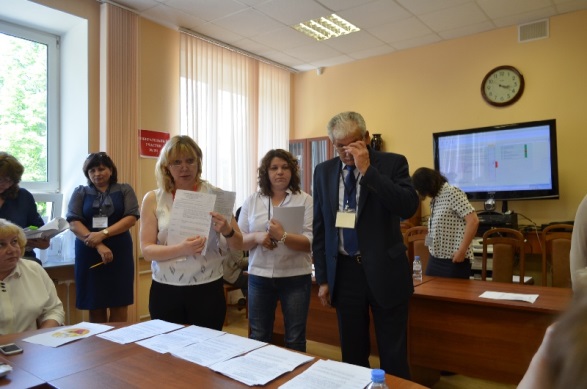 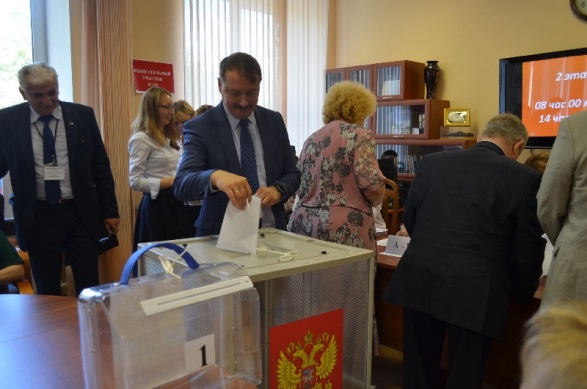 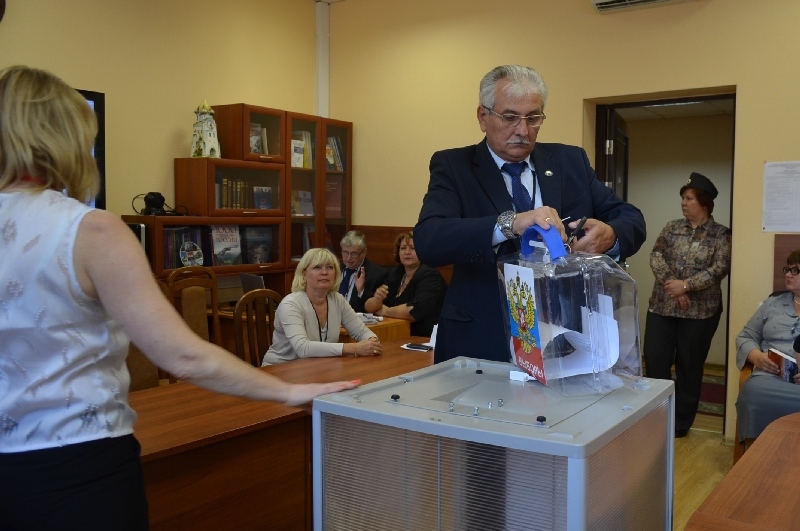 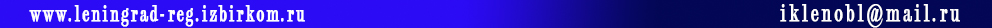 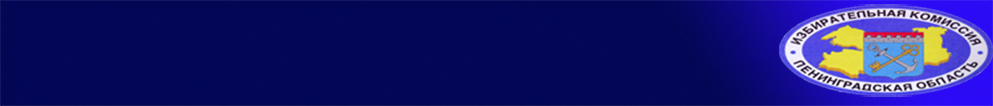 ЛЕНОБЛИЗБИРКОМ НА ФОРУМЕ «ЛАДОГА - 2017»
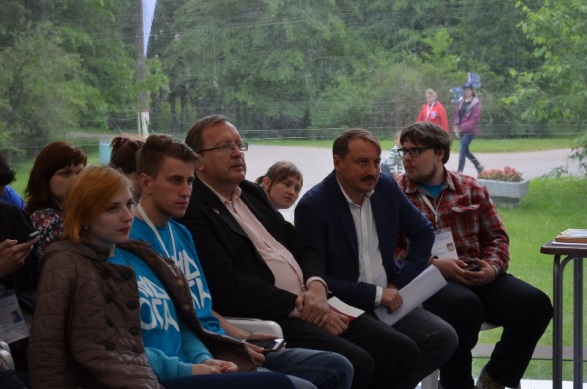 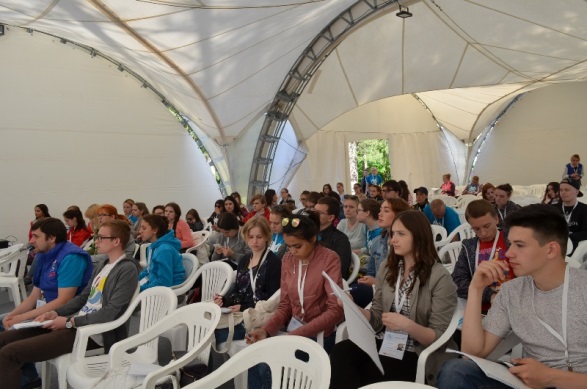 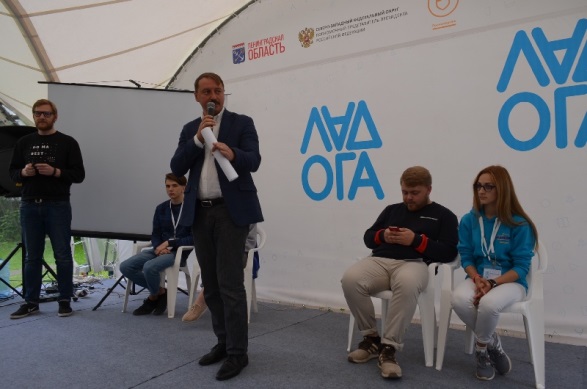 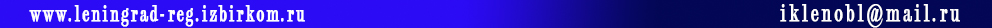 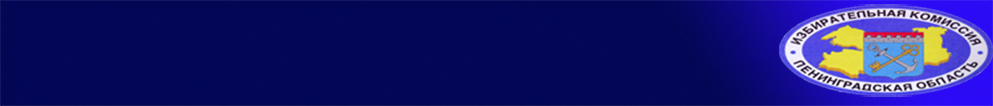 ЛЕНОБЛИЗБИРКОМ НА ФОРУМЕ «ЛАДОГА - 2017»
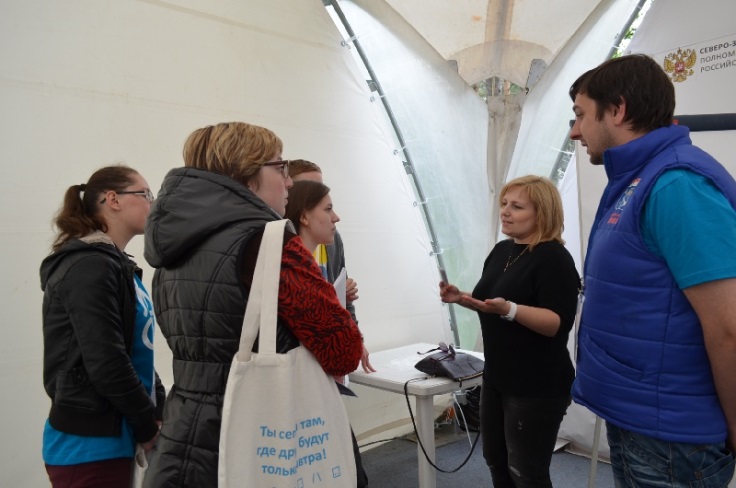 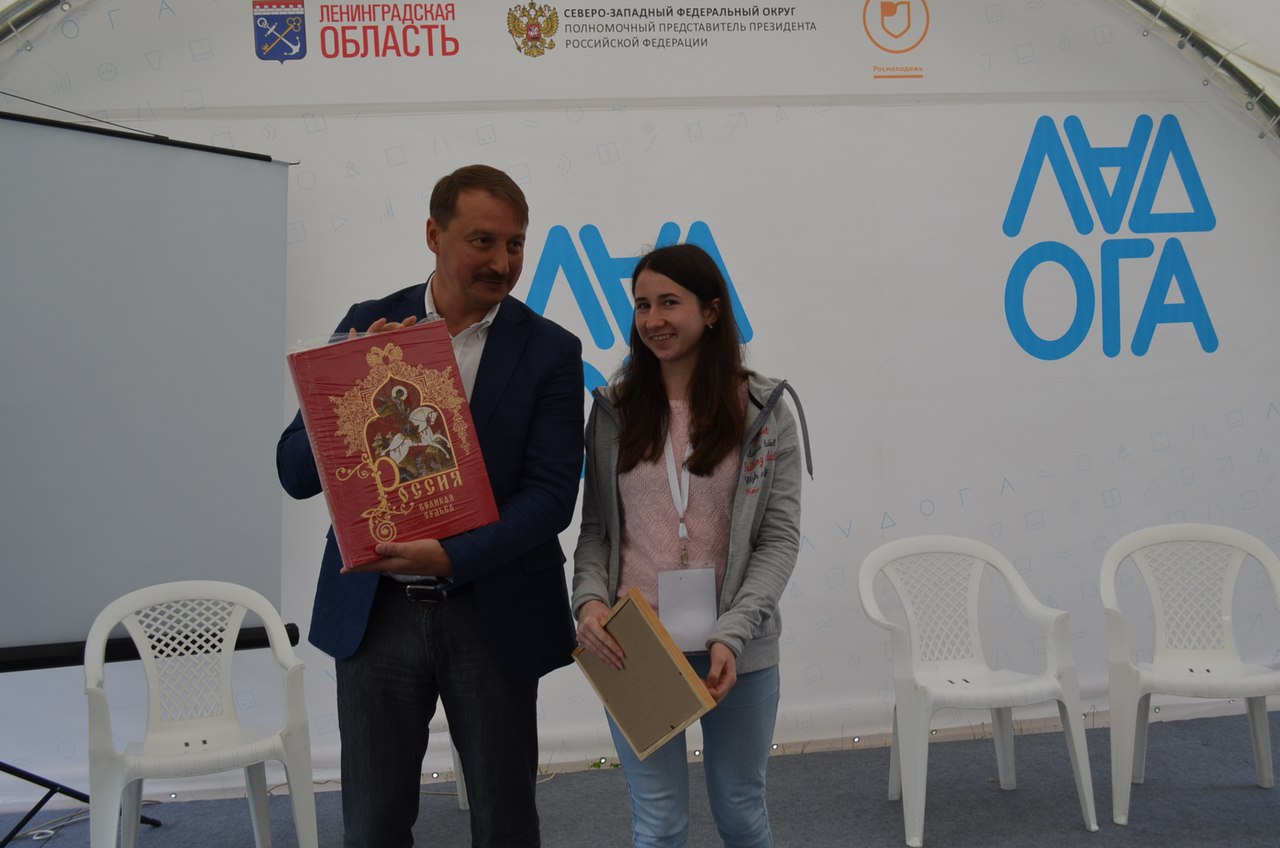 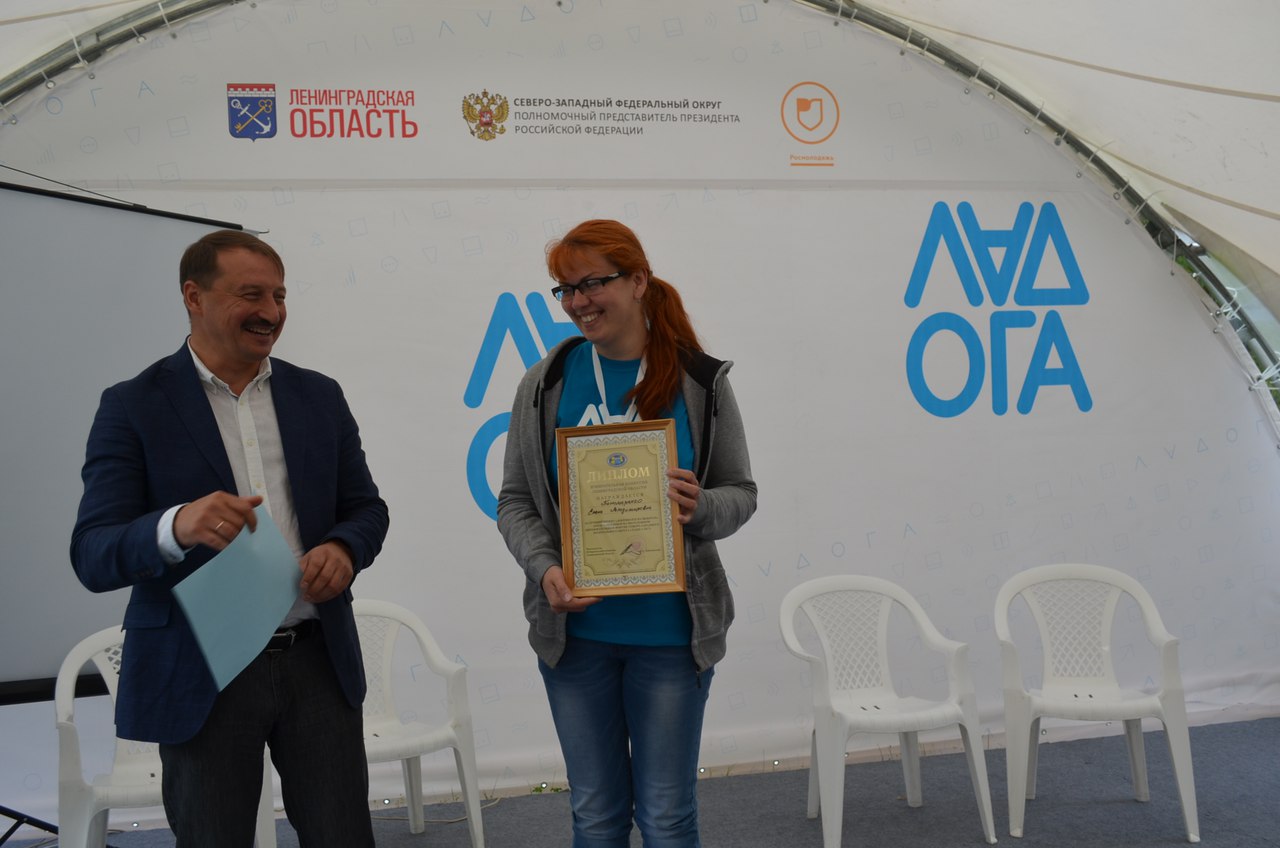 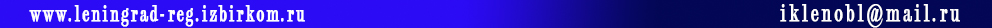 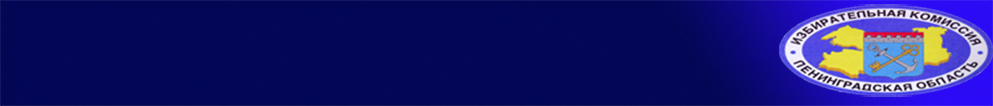 МЕРОПРИЯТИЯ ВТОРОГО ПОЛУГОДИЯ
В настоящее время объявлены 
следующие конкурсы:

Конкурс на лучшее освещение в СМИ Ленинградской области  подготовки и проведения выборов в единый день голосования 10 сентября 2017 года
Конкурс на лучшую организацию работы волонтерской (добровольческой) организации (объединения) Ленинградской области на выборах в единый день голосования 10 сентября 2017 года
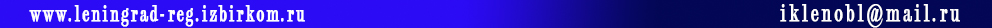 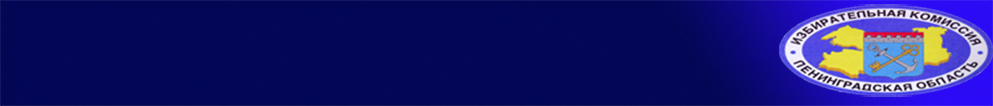 МЕРОПРИЯТИЯ ВТОРОГО ПОЛУГОДИЯ
Планируется объявить следующие конкурсы:
Конкурс на лучшую творческую работу между общественными организациями инвалидов муниципальных районов, городского округа на тему: «Все мы граждане одной страны! Равные права равные возможности!»
Конкурс на лучшую работу по избирательному праву среди студентов
Юбилейная олимпиада среди обучающихся образовательных организаций
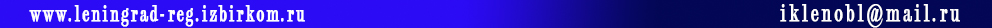